DGLVR Webinar

Coronavirus Impacts and 5/1 Allowance for restart of Construction
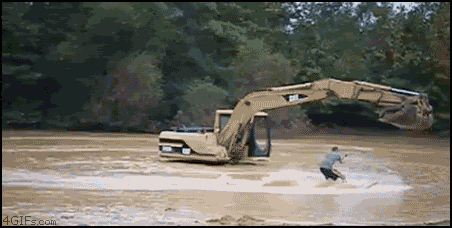 4/28/20
Starts at 9am
If you are reading this, then you are successfully seeing the webinar video. Webinar audio should be automatic through your computer, and options can be accessed in the “audio options” button on the bottom left.  If your computer audio is not working, you can listen on your phone by dialing 312-626-6799.
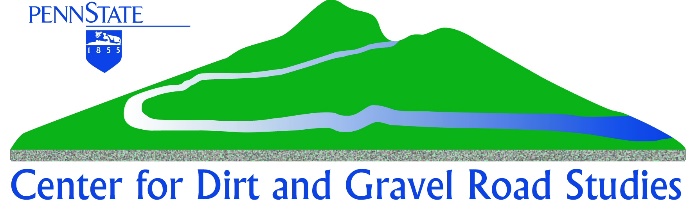 Audio via Phone: 646-876-9923
1
Q&A
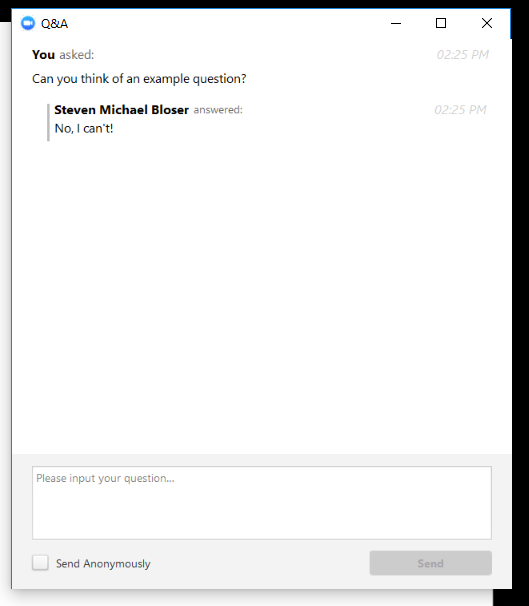 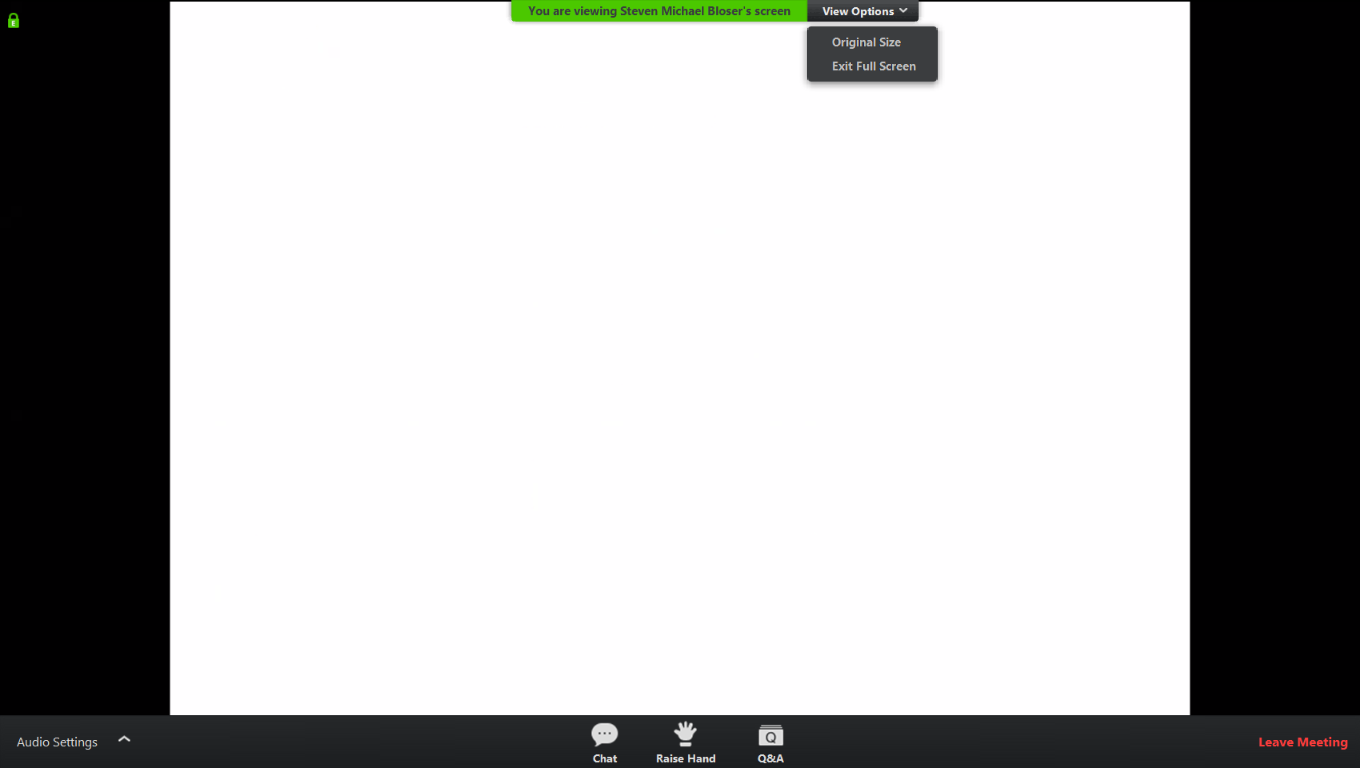 Note you can ask a question anonymously
Q&A
Slide #
2
Audio via Phone: 646-876-9923
DGLVR Webinar
Impacts and Considerations from Coronavirus
Purpose:
Review DGLVR Program impacts from Coronavirus 
Prepare for “restart of construction”
Allow CDs to ask questions
Audio via Phone: 646-876-9923
DGLVR Impacts and Considerations from Coronavirus
Current Restrictions Overview:
PSU/CDGRS
Remote work until through May 8th at least
Allowed to travel to support construction May 1
No trainings until July?????
State/SCC
Remote work until May 8th at least
Allowed to travel to support construction May 1
TU
Allowed to travel to support construction May 1
Allowed to travel for technical assistance to green/yellow counties May 8
Audio via Phone: 646-876-9923
DGLVR Impacts and Considerations from Coronavirus
ESM Trainings:
Current Status
3/25-26, Huntingdon - POSTPONED
3/14-15, McKean - POSTPONED
4/22-23, Berks - POSTPONED
5/12-13, Somerset- POSTPONED
6/2-3, York - POSTPONED
6/17-18, Erie - POSTPONED
Remaining: TBD
Audio via Phone: 646-876-9923
DGLVR Impacts and Considerations from Coronavirus
QAQCs:
~22 scheduled for 2020
Current Status
March: 2 postponed
April:  3 postponed
May: 1 postponed, 2 others TBD
Contact Justin Challenger with questions
DGLVR Impacts and Considerations from Coronavirus
Updates Covered in Past Webinars:
Budgets
Spending Requirements
CD Allocations
Assessments
CD Board and QAB Meetings
Traffic Counts

www.dirtandgravelroad.org – Education/Training – Webinars – Past Webinars
DGLVR Impacts and Considerations from Coronavirus
Pennsylvania Links
Red/Yellow/Green Reopening Plan: https://www.pa.gov/guides/responding-to-covid-19/#PhasedReopening

Guidance for construction industry: https://www.governor.pa.gov/wp-content/uploads/2020/04/20200423-Construction-Industry-Guidance.pdf  

PA Worker Safety Order: https://www.governor.pa.gov/wp-content/uploads/2020/04/20200415-SOH-worker-safety-order.pdf 

CDC Links
Preparing small business for Covid-19: https://www.cdc.gov/coronavirus/2019-ncov/community/guidance-small-business.html 
Cleaning and disinfecting your building: https://www.cdc.gov/coronavirus/2019-ncov/community/disinfecting-building-facility.html
All links provided in webinar announcement e-mail
DGLVR Impacts and Considerations from Coronavirus
System: County Specific
DISCLAIMER

Roy, Justin, and Steve are NOT the pandemic safety experts, nor can they give you approval to start work.  

We are just trying to share information provided by others.  

Follow local guidance for restart of work.
DGLVR Impacts and Considerations from Coronavirus
Phased Reopening of PA

Red, Yellow, Green System: County Specific
Starts May 8th – likely Northcentral and Northwest PA will reopen first
Depends on:
Number of new cases per capita
Availability of tests
Other factors

https://www.governor.pa.gov/process-to-reopen-pennsylvania/
DGLVR Impacts and Considerations from Coronavirus
Restart of Construction: May 1
Regardless of red/yellow/green status
https://www.governor.pa.gov/wp-content/uploads/2020/04/20200423-Construction-Industry-Guidance.pdf
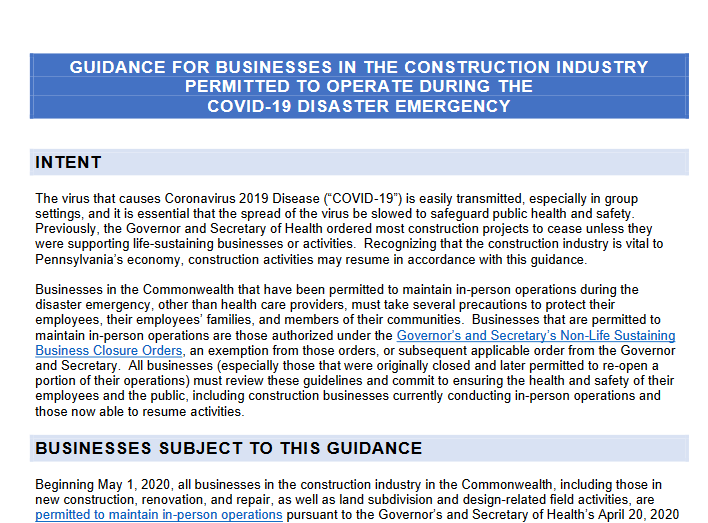 DGLVR Impacts and Considerations from Coronavirus
Restart of Construction: May 1
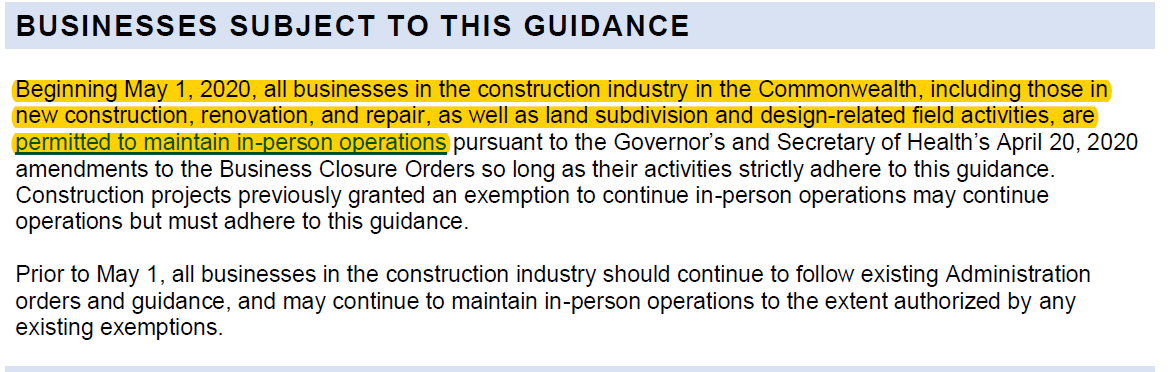 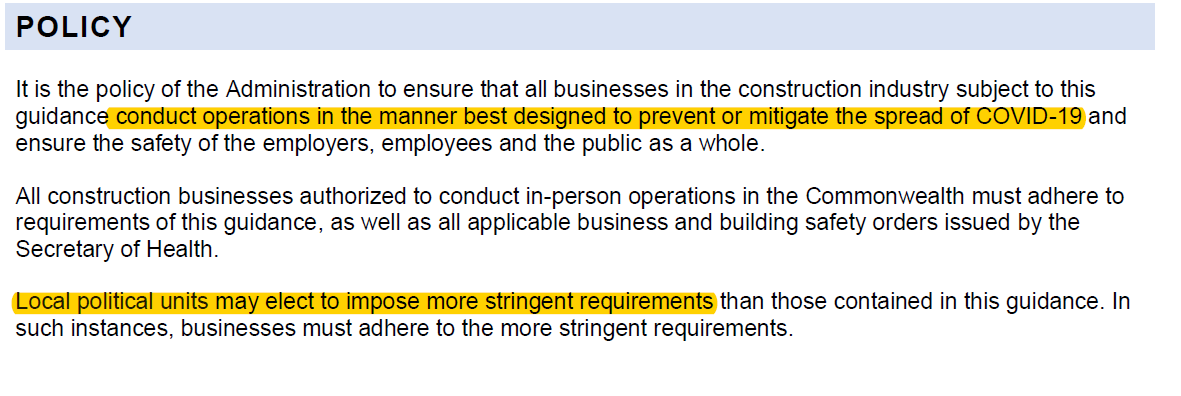 DGLVR Impacts and Considerations from Coronavirus
Restart of Construction: May 1
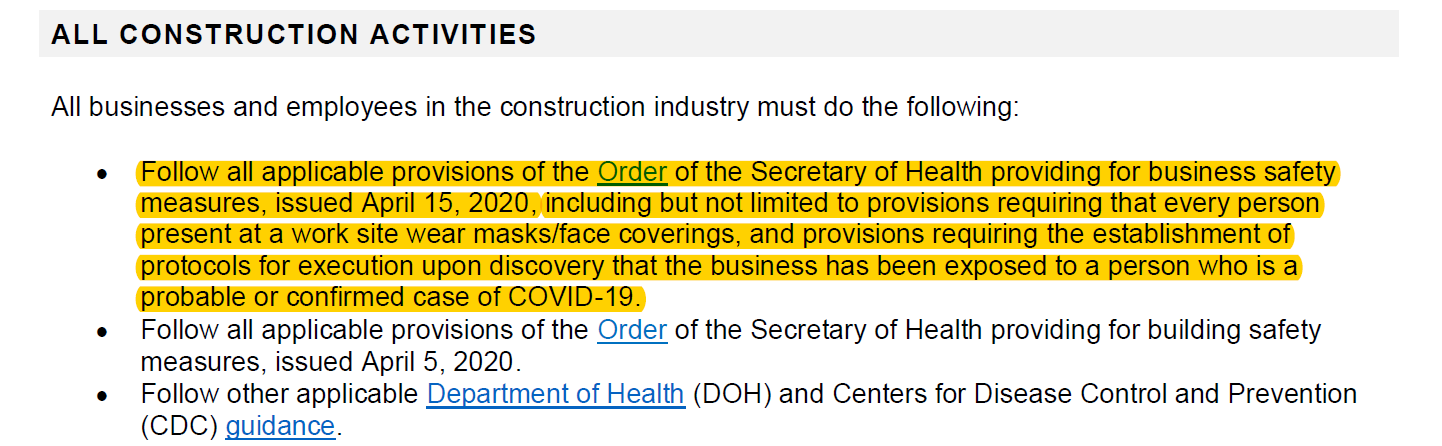 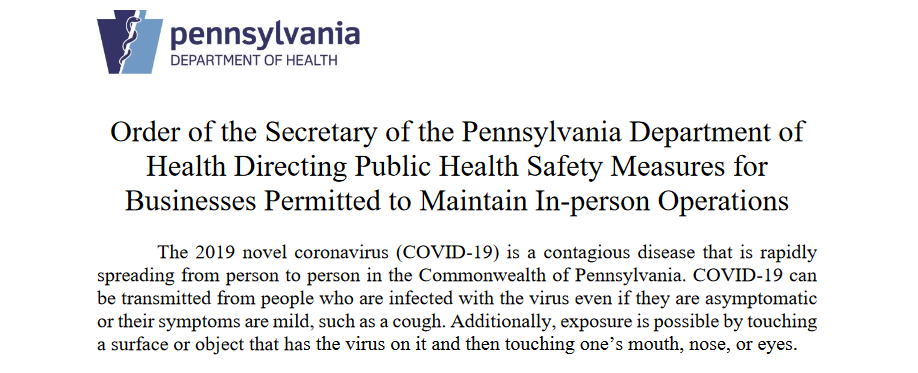 DGLVR Impacts and Considerations from Coronavirus
Restart of Construction: May 1
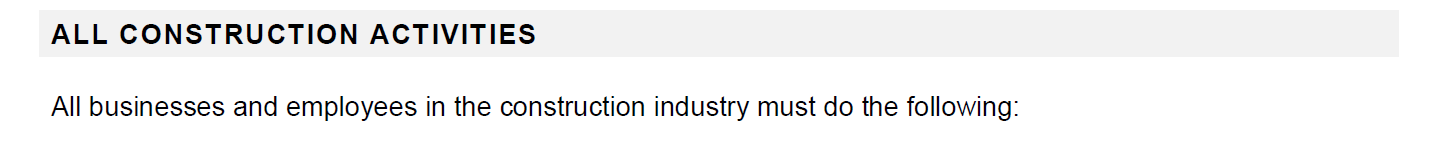 …continued
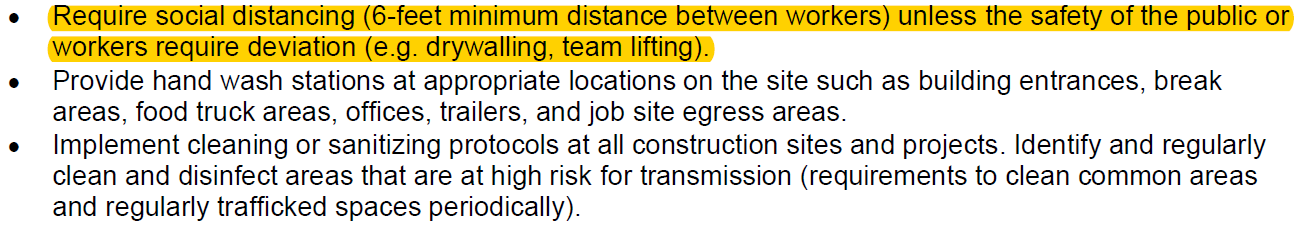 DGLVR Impacts and Considerations from Coronavirus
Restart of Construction: May 1
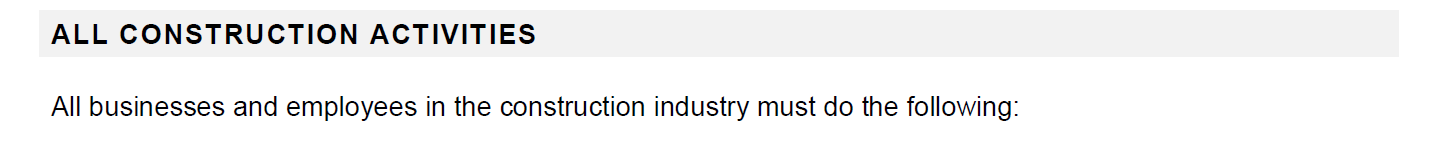 …continued
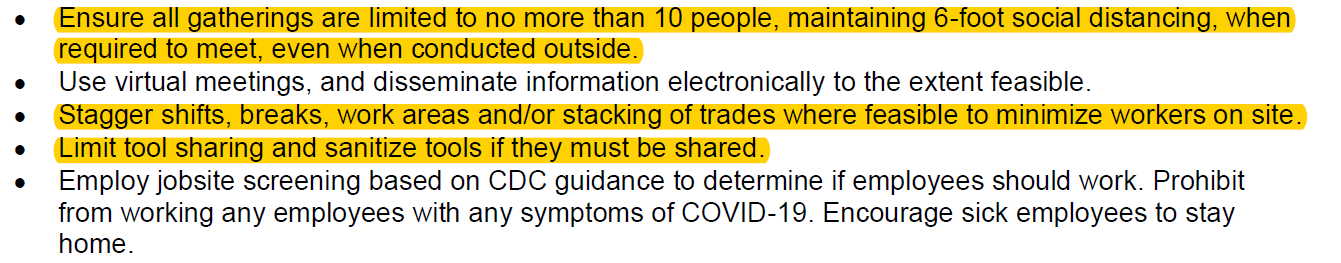 DGLVR Impacts and Considerations from Coronavirus
Restart of Construction: May 1
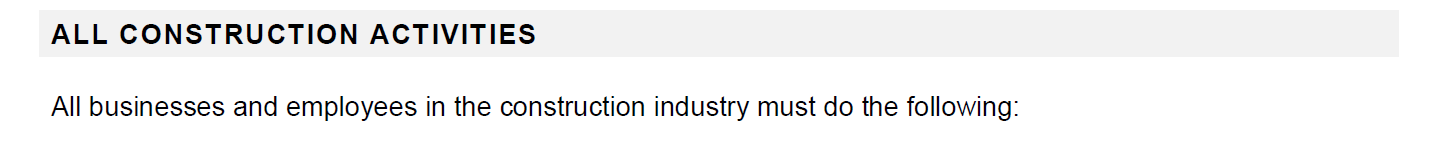 …continued
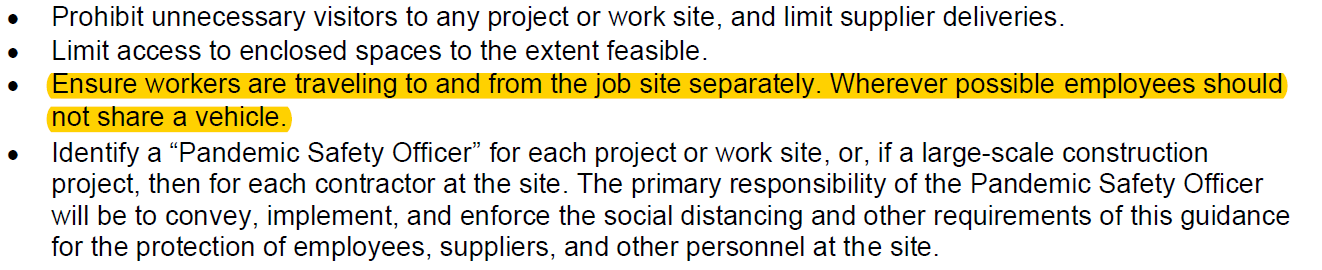 The primary responsibility of the Pandemic Safety Officer will be to convey, implement, and enforce the social distancing and other requirements of this guidance for the protection of employees, suppliers, and other personnel at the site.
DGLVR Impacts and Considerations from Coronavirus
Restart of Construction: May 1
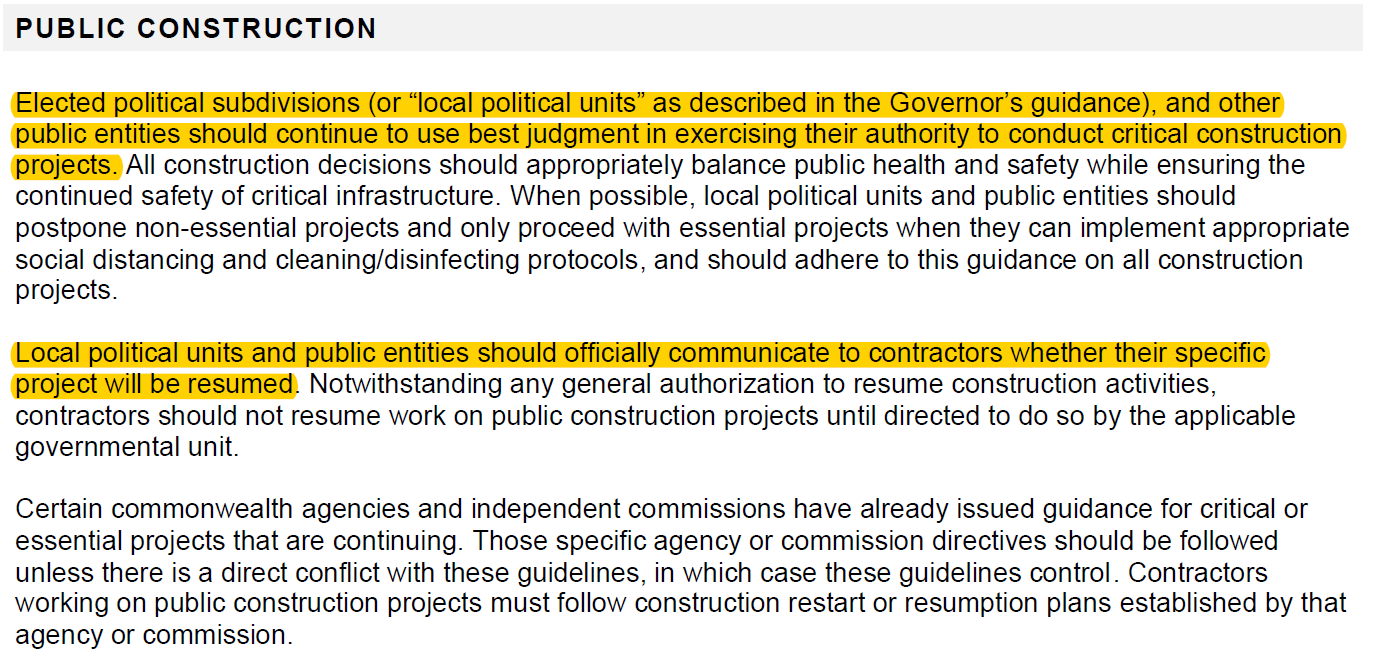 …continued
DGLVR Impacts and Considerations from Coronavirus
Restart of Construction: May 1
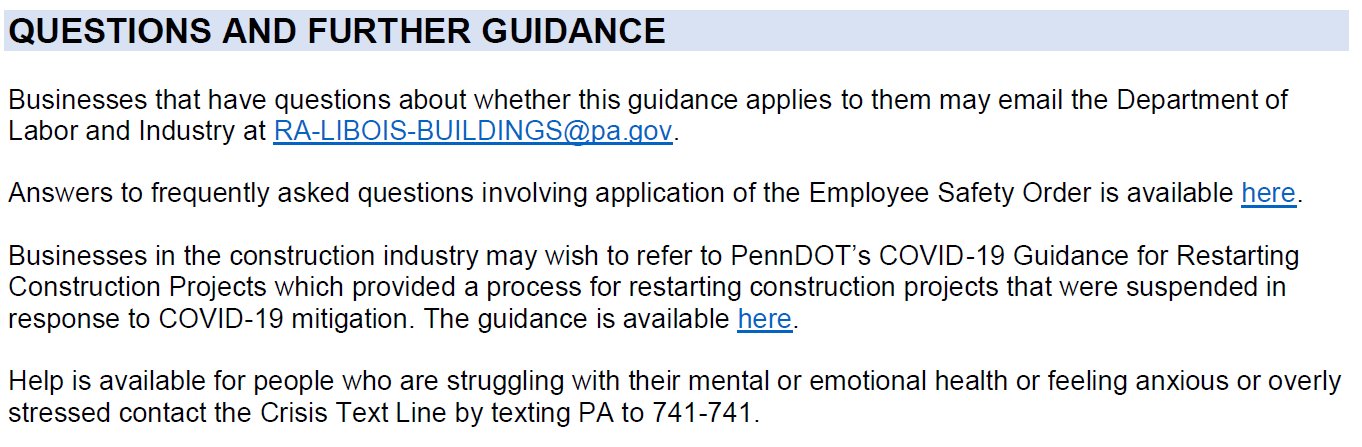 …continued
DGLVR Impacts and Considerations from Coronavirus
Common Sense Practices:
Wipe down frequently touched areas of vehicles (steering wheel, shifter, radio)
Drive to worksite separately
Wear a face mask on the jobsite 
Wear gloves, if necessary
Travel separately in vehicles
Maintain social distancing
Carry hand sanitizer or sanitizer wipes – wash hands often
Wipe down frequently touched areas of vehicle upon retur
Postpone visit if anyone involved has a sick family member r co-worker
DGLVR Impacts and Considerations from Coronavirus
A Twp wants to start a project that is already under contract that they are doing on their own (no contractor).

This is a local decision up to the Conservation District.
If the CD is allowed and comfortable providing oversight, the project can move forward.
Otherwise the project should be delayed.
CD is responsible for quality assurance on all projects.
PSU/SCC/and TU are not allowed to travel to provide technical assistance until 5/1. 
PSU/SCC/TU staff are available for assistance remotely.
DGLVR Impacts and Considerations from Coronavirus
A Contractor wants to start a project that is already under contract.

This is a local decision up to the Conservation District.
If the CD is allowed and comfortable providing oversight, the project can move forward.
Otherwise the project should be delayed.
CD is responsible for quality assurance on all projects.
PSU/SCC/and TU are not allowed to travel to provide technical assistance until 5/1.
PSU/SCC/TU staff are available for assistance remotely.
DGLVR Impacts and Considerations from Coronavirus
Note that some parts of the state will return to “normal” faster than others.

CDGRS and SCC staff can’t “run” your projects for you.  If a CD representative is unavailable, you need to postpone.

CD is responsible for quality assurance on all projects.
DGLVR Impacts and Considerations from Coronavirus
Other Potential Quarantine Tasks for CDs: 
Assessments
Virtual meetings with CDGRS/SCC staff using screen sharing (site discussion using pictures, application review, pre-design talks, plan reviews, etc.)
Familiarize yourself with optional documents (bid documents, checklists, etc)
Review Bid packets, permits,  etc
Review QAB policies
Professional development, outside trainings, certifications, LTAP Road Scholars: Some classes are now webinars
Develop a newsletter?
Plan new education and outreach events (recorded webinar)
Keep up contact to your municipalities!!
DGLVR Impacts and Considerations from Coronavirus
Thursday 4/30 COSTARS Webinar Postponed

Check your e-mail for an update later today
DGLVR Impacts and Considerations from Coronavirus
Technical Assistance in the Field
Center	May 1
Wade Brown: web127@psu.edu 
Dave Creamer: dmc159@psu.edu 
Maria Dreese: maa241@psu.edu 
Dave Morrison: dcm35@psu.edu (DSA Notifications)
Eric Nevel: ern106@psu.edu
Tim Ziegler: tmz115@psu.edu
Steve Bloser: smb201@psu.edu 

Trout Unlimited  May 1 for Construction and May 8 for TAs in green/yellow
Jake Tomlinson: Jacob.Tomlinson@tu.org
Shaun McAdams: shaun.mcadams@tu.org
Phil Thomas: Philip.Thomas@tu.org 

SCC	May 1
Roy Richardson: rrichardso@pa.gov
Justin Challenger: jchallenge@pa.gov
Everyone is behind and will be in a hurry!
Contact us as early as possible
Please be patient
If you are uncomfortable or unavailable, delay project
https://www.dirtandgravel.psu.edu/center-info/center-staff-contact-information